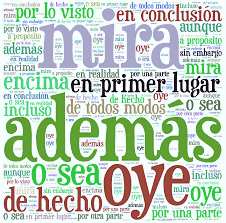 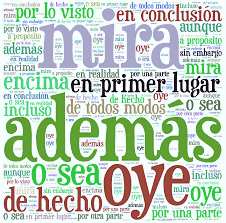 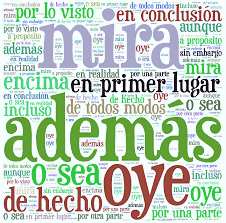 RÁPIDO REPASO

PERÍFRASIS VERBALES
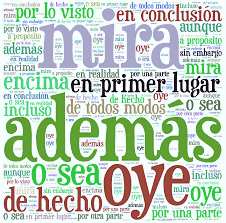 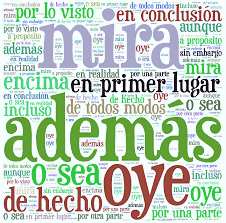 frases de carácter progresivo: INFINITIVO


frases de carácter durativo: GERUNDIO


frases de carácter perfectivo: -
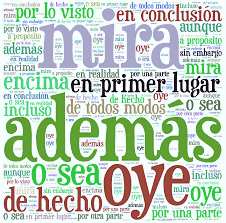 frases de carácter progresivo
_______________________________
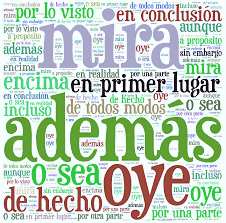 frases de carácter progresivo
_______________________________

ir a + infinitivo

	 como futuro intencional 
		el avión va a despegar muy pronto

	 o como moverse para hacer una cosa 
		esta noche vamos a ver una película alemana

	 o como ‘future in the past’ 
		me dijo que vendría a vernos a las siete
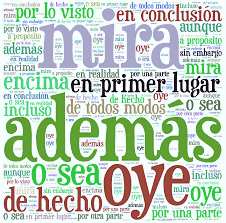 frases de carácter progresivo
_______________________________

echarse a + infinitivo
comenzar a hacer algo súbita e intensamente 
		se echó a correr cuando se dio cuenta del peligro

ponerse a + infinitivo
comenzar a hacer algo con voluntad 
		se puso a estudiar inglés
 
volver a + infinito
repetir o hacer una cosa “otra vez, de nuevo”
		vuelve a revisar tus apuntes
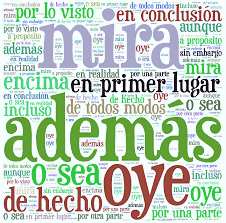 frases de carácter progresivo
_______________________________

obligación

deber+ infinitivo (obligación fuerte, moral o ética)

hay que+ infinitivo

tener que+ infinitivo

haber de + infinitivo (se prefiere en la forma escrita)
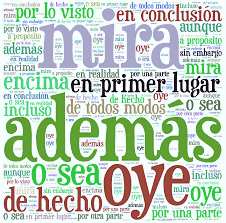 frases de carácter progresivo
_______________________________

estar/quedar	por+infinitivo
			sin+ infinitivo 

después de los verbos estar o quedar, indica que la acción no ha sido concluida:

la casa está sin arreglar – la casa está por arreglar

los campos quedan sin cultivar – quedan por cultivar
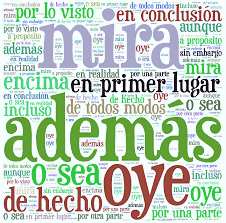 frases de carácter progresivo
_______________________________

estar por+infinitivo 

el tren estaba por salir   lo tomo

estar para +infinitivo 

expresa inminencia de una acción 

el tren estaba para salir no lo tomo, lo pierdo
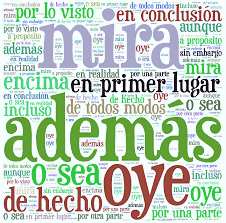 frases de carácter durativo
_______________________________
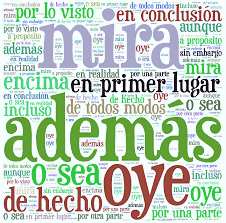 frases de carácter durativo
_______________________________


 
estar + gerundio

seguir/continuar + gerundio
frases de carácter durativo
_______________________________

 IR+GERUNDIO 
acción progresiva por etapas
mientras paseaba iba recordando...

VENIR+GERUNDIO 
acción progresiva hacia el presente
hace un rato que vengo observándote

ANDAR+GERUNDIO  
sin dirección fija
el mendigo anda pidiendo dinero
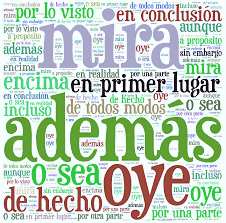 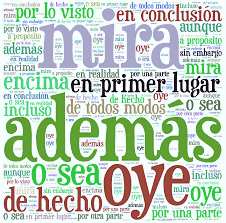 frases de carácter durativo
_______________________________

 LLEVAR + GERUNDIO

durativa: desde hace... o hace... que
lleva dos meses viviendo aquí

LLEVAR SIN + INFINITO

(forma negativa) 
lleva tres semanas sin fumar
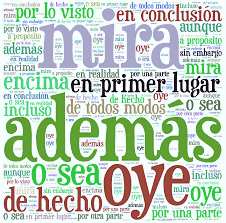 frases de carácter perfectivo
_______________________________
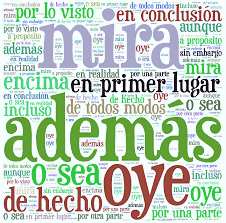 frases de carácter perfectivo
_______________________________

 
 
acabar de + infinitivo 

hecho recién cumplido 

acababas de salir cuando...
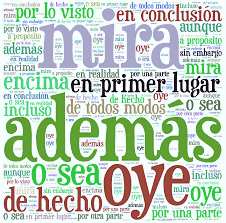 expresar transformación
_______________________________

LLEGAR A + INFINITIVO

se subraya el punto terminal de una acción o proceso:
el apartamento me llegó a costar...

ALCANZAR A + INFINITIVO 

siempre el punto terminal: 
alcanzó a pesar 80 kilos antes de empezar la dieta
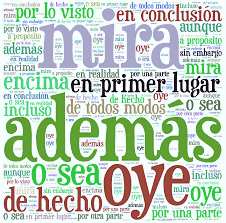 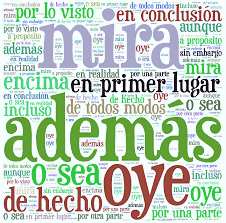 TENER+ PARTICIPIO PASADO
 
es una sustitución de haber + participio para darle más fuerza a la expresión

ya tengo preparada la comida
no creo que tenga pensado volver
 
LLEVAR+ PARTICIPIO PASADO

acción ya comenzada en el pasado que en parte se ha realizado
llevo escritas casi 100 páginas
DE+INFINITIVO 

expresa hipótesis se usa en frases de sentido condicional: 
lo siento, de poder hacerlo, lo haría
de estar así las cosas, no voy

 CON+INFINITIVO 
equivale a subordinada concesiva: 
		con ser rico, no posee automóvil

o puede tener sentido condicional de “sería suficiente”: 	
		con abrir una lata, tendríamos para cenar
 
AL+INFINITIVO 
temporal con valor de contemporaneidad de acción: 
al salir de casa, tocó el teléfono
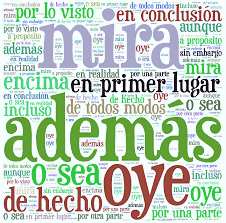 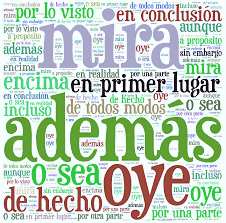 últimas precisiones sobre



infinitivo

gerundio

participio
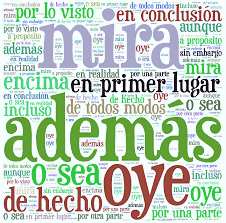 en italiano:

verbo + di + infinitivo

cuando el sujeto de la oración subordinada y de la principal coinciden, se traduce con verbo + inf (¡¡¡SIN DE!!!)
creo saber lo que te pasa
pensaban llegar parte a la conferencia
espero serte útil

2) cuando los sujetos no coinciden, se desarrolla la subordinada
GERUNDIO

1) se utiliza si tiene un valor modal, causal o instrumental:
se ha ido temblando de ira
ahorrando, ha llegado a acumular un capital
 
2) durativo (anterior o simultáneo, nunca posterior)
		abandonando tus intereses, conseguiste arruinarte
 
3) en los títulos o frases didascálicas, cuando no hay verbo principal:
César pasando el Rubicón
El presidente saludando a los campesinos
 
4) después de verbos de percepción (ver, mirar, oír, sentir, recordar) o representación (dibujar, pintar, representar), expresa una acción (nunca calidad o estado):
vieron a una chica cogiendo flores
el cuadro representa a unos pastores comiendo
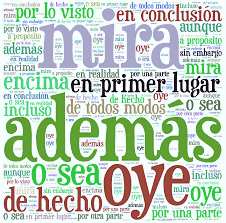 participio pasado:

construcción con auxiliares, activa o pasiva (si activa no varía, si pasiva sí, ya que se ‘adjetiviza’) 
estar + participio
en acciones perfectivas:
está prohibido fumar
la casa está construida muy bien
la cuenta está pagada
 
ser + participio
acción pasiva
los muebles fueron vendidos por mucho dinero
 
pasiva impersonal:
los primeros auxilios fueron enviados
se enviaron los primeros auxilios
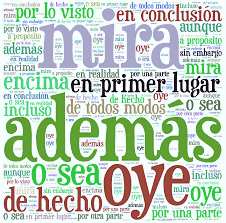 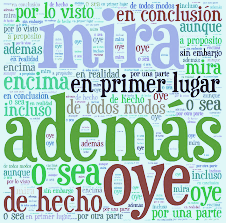 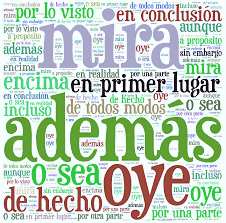 FIN
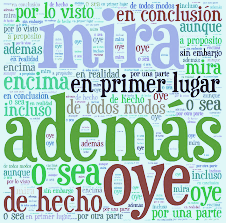 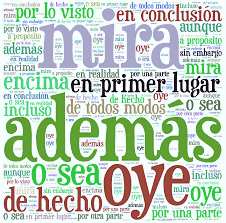 …
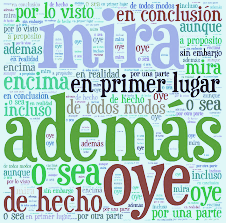 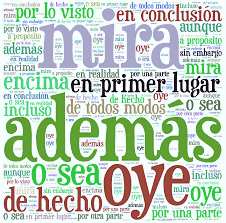 …